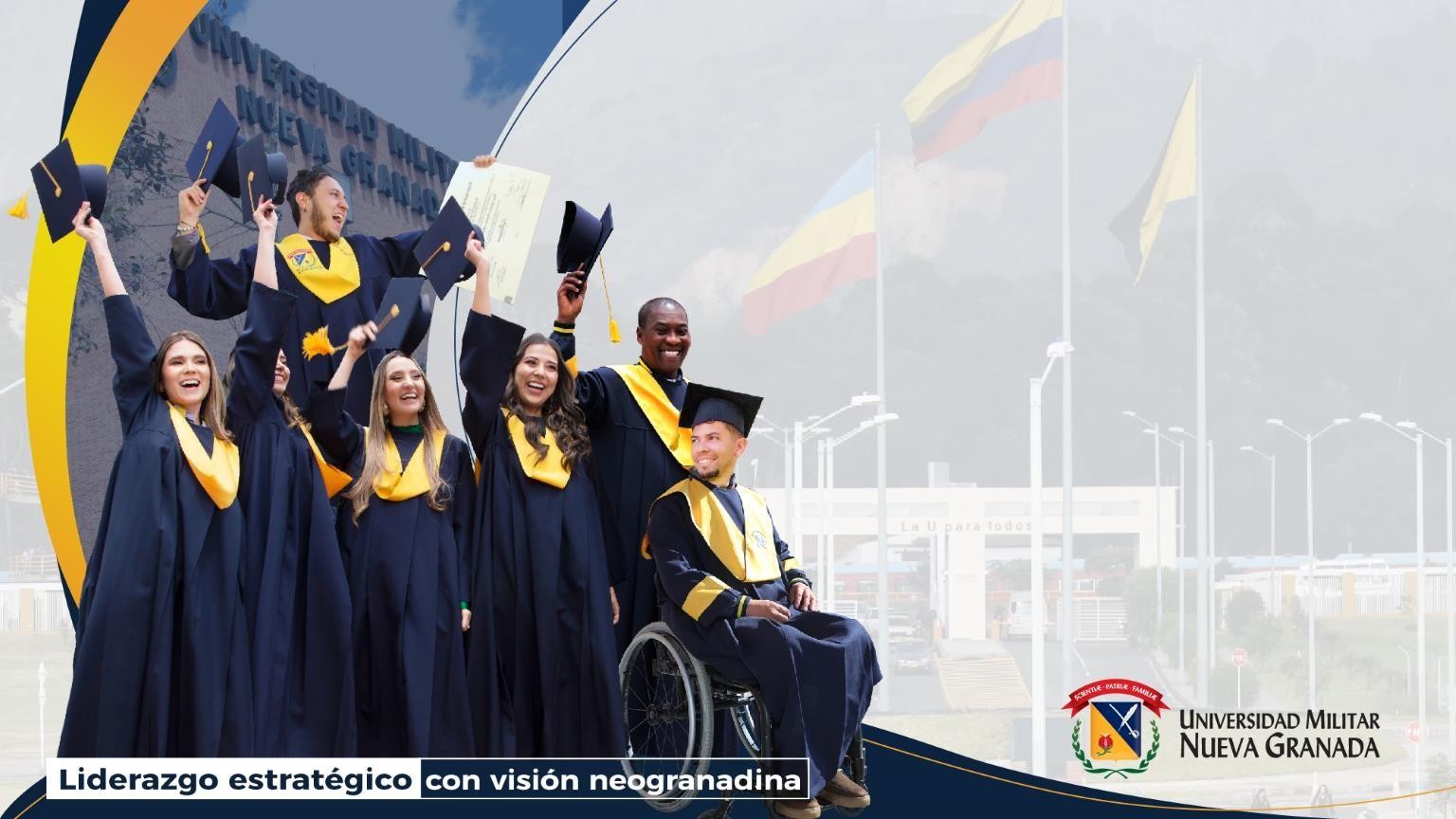 PREPARATORIOS DERECHO CAMPUS
2025-2
CRONOGRAMA PREPARATORIOS 2025-2
PREPARATORIO ESCRITO
CRONOGRAMA PREPARATORIOS 2025-2
PREPARATORIO POR COMPETENCIAS
CRONOGRAMA PREPARATORIOS 2025-2
PREPARATORIO ORAL
CRONOGRAMA PREPARATORIOS 2025-2
PREPARATORIO ÚNICO
PARÁMETROS INSCRIPCIÓN PREPARATORIOS 2025-2
Apreciados estudiantes, la siguiente información es indispensable para el proceso de inscripción de preparatorios. Agradecemos leerla en su totalidad.
Reglamentación de los preparatorios:
Acuerdo 02 de 2015
Resolución 1017 de 2005
Modalidades (Res. 1017/05 Art.5.):
ESCRITO (por áreas): presentación de manera presencial en un auditorio. El día de la presentación del preparatorio se entregara un caso con 10 preguntas de selección múltiple, contará con 40 minutos para responderlas. Durante el examen estarán bajo la supervisión de un docente y no se permitirá el ingreso de dispositivos electrónicos, apuntes, ni códigos, solo podrán llevar un esfero y calculadora exclusivamente para el preparatorio de Laboral. Las maletas deberán quedar al frente del salón. 
COMPETENCIAS (por áreas): Presentación de manera presencial Campus UMNG. Pueden utilizar códigos. No se permitirá el uso de dispositivos electrónicos. 
ORAL (por áreas): Presentación de manera presencial Campus UMNG. Pueden utilizar códigos. No se permitirá el uso de dispositivos electrónicos. 
ÚNICO (todas las áreas): Presentación de manera presencial en el Aula de sistemas asignadas Campus UMNG. No se permitirá el ingreso de dispositivos electrónicos, apuntes, ni códigos.
PARÁMETROS INSCRIPCIÓN PREPARATORIOS ESCRITOS 2025-2
Inscríbase sólo si va a presentar el preparatorio. Si cancela o no asiste, está perjudicando el cupo de sus compañeros.
El proceso de inscripción de los exámenes preparatorios corresponde a una decisión voluntaria de los estudiantes quienes partiendo del cumplimiento de los requisitos optan por la identificación del examen a presentar, la modalidad y la fecha. En consecuencia, no se modificará la fecha del examen preparatorio atendiendo a un eventual cruce con otros compromisos académicos. Pueden presentar los preparatorios cuantas veces deseen en los tiempos establecidos en el Acuerdo 02/2015 y en la Resolución 1017/2015.
Sin excepción alguna, debe tener en cuenta que las fechas de inscripción y pago son únicas e improrrogables y se realizarán únicamente por UNIVEX para ese fin no se recibirán por ningún otro medio ni en fechas diferentes al cronograma. Los estudiantes que paguen el preparatorio fuera de la fecha establecida se recibirán ese pago para la presentación del preparatorio siguiente.
CANCELACIÓN, NO ASISTENCIA Y RETROALIMENTACIÓN
CANCELACIÓN, NO ASISTENCIA Y RETROALIMENTACIÓN
PARÁMETROS INSCRIPCIÓN PREPARATORIOS 2025-2
PARÁMETROS INSCRIPCIÓN PREPARATORIOS 2025-2
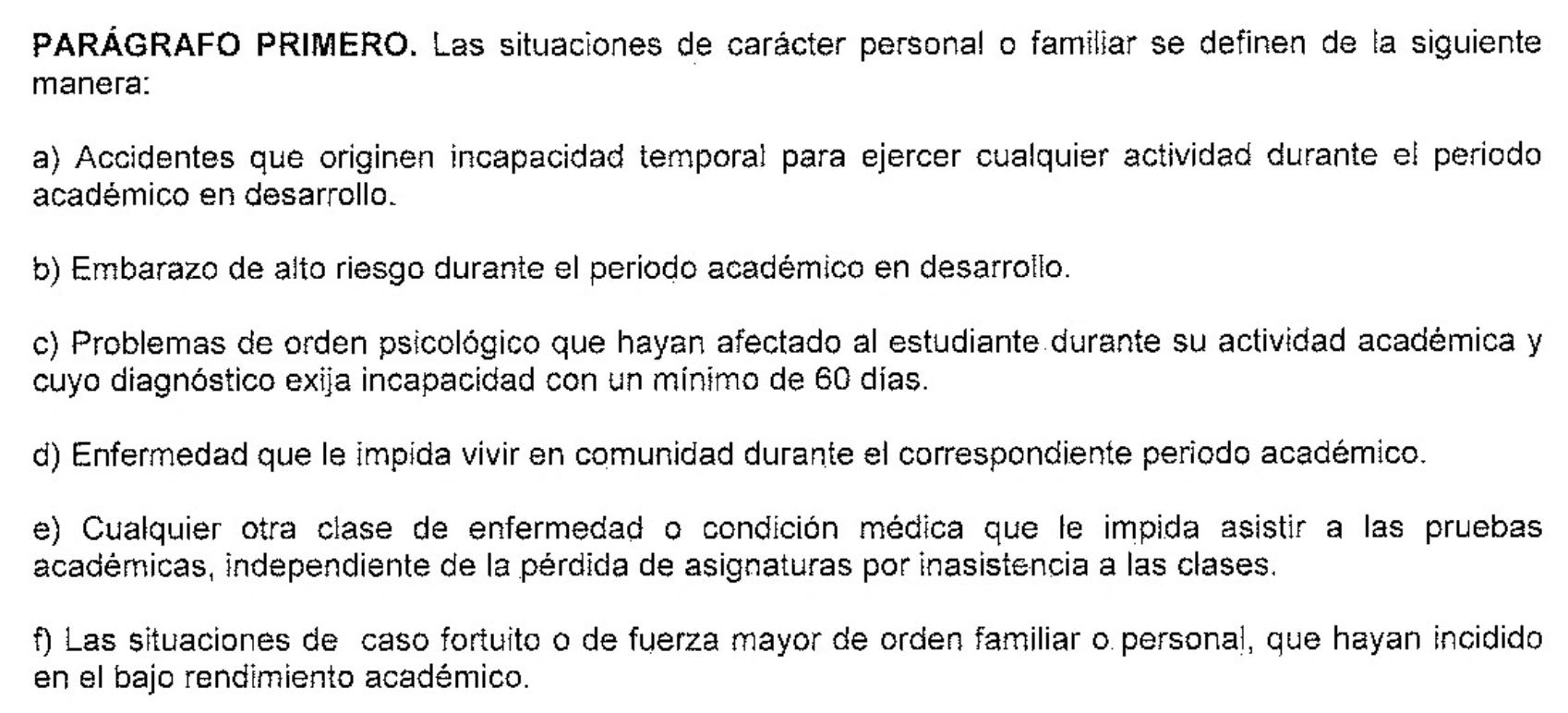 PARÁMETROS INSCRIPCIÓN PREPARATORIOS 2025-2
PROCESO INSCRIPCIÓN PREPARATORIOS 2025-2
PROCESO INSCRIPCIÓN PREPARATORIOS 2025-2
PROCESO INSCRIPCIÓN PREPARATORIOS 2025-2
En caso de alguna inquietud comunicarse únicamente con el PBX: 6500000 EXT:3218

Al correo electrónico: preparatorios.campus@unimilitar.edu.co

El tiempo promedio de respuesta de este correo es de tres a cinco días hábiles que varían según la cantidad de solicitudes por lo que solicitamos no saturar el correo con el reenvío de solicitudes o correos separados con solicitudes repetitivas.
De acuerdo a la Res. 1789 del 27 de diciembre de 2023 los exámenes preparatorios para el año 2025 tendrán un valor de $173.000. 
El preparatorio ÚNICO tiene un costo de $1.322.000.
Para poder inscribir el examen preparatorio debe haber CURSADO Y APROBADO las siguientes asignaturas:
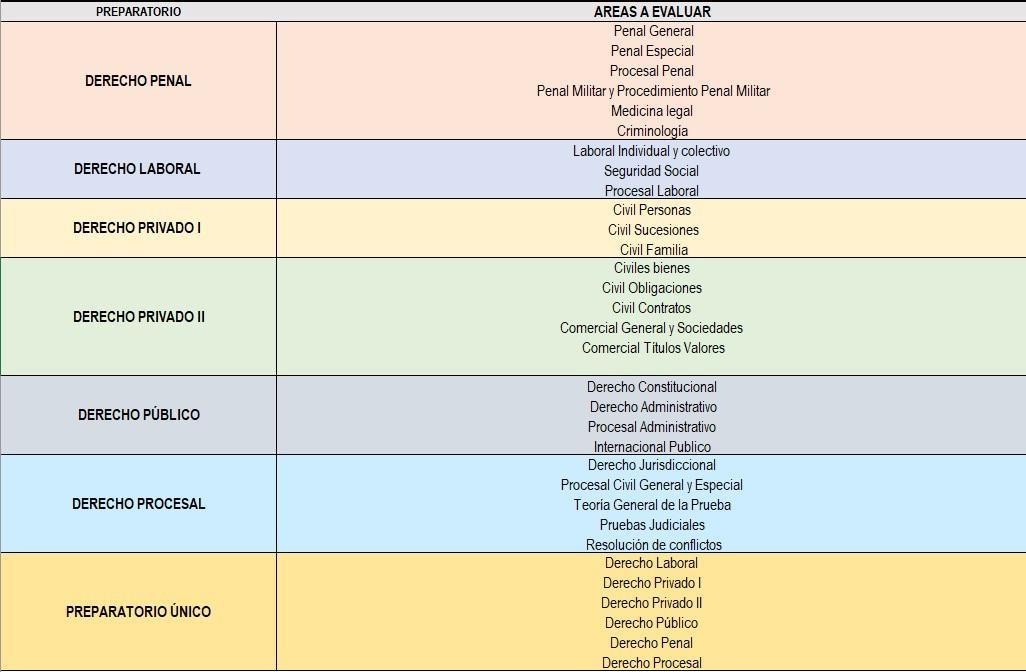 NOTA: Tener en cuenta en su totalidad los contenidos programáticos de cada asignatura dentro de las áreas a evaluar para la presentación de sus preparatorios.
GUIA INSCRIPCIÓN PREPARATORIOS 2025-2
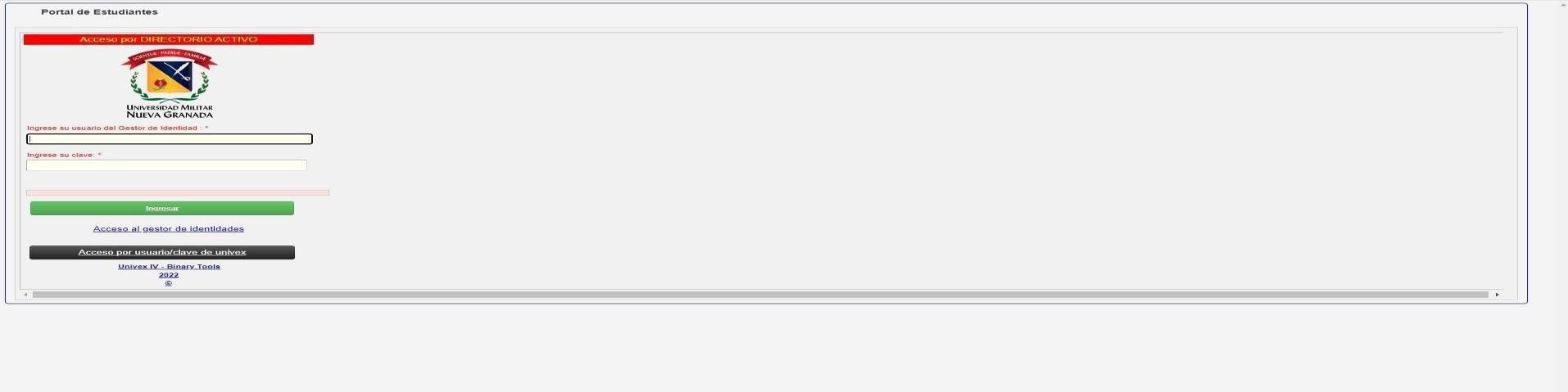 1. INICIAR SESIÓN CON EL USUARIO Y CONTRASEÑA EN EL SISTEMA UNIVEX DE LA UMNG.
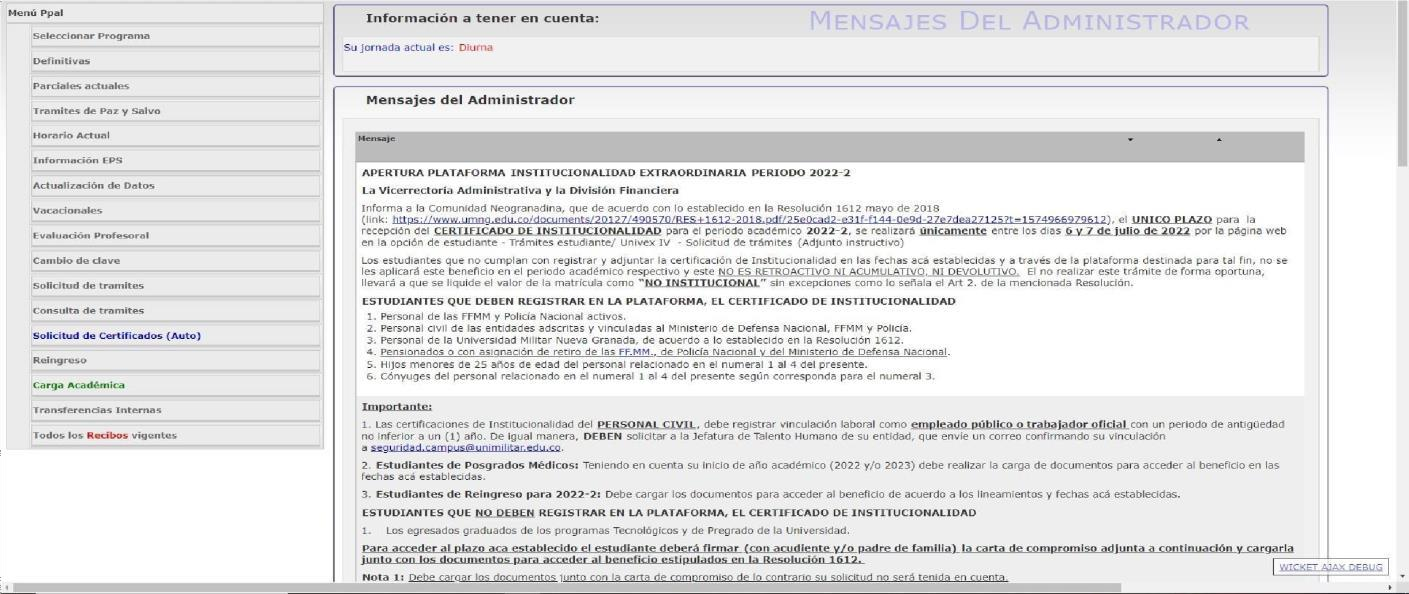 GUIA INSCRIPCIÓN PREPARATORIOS 2025-2
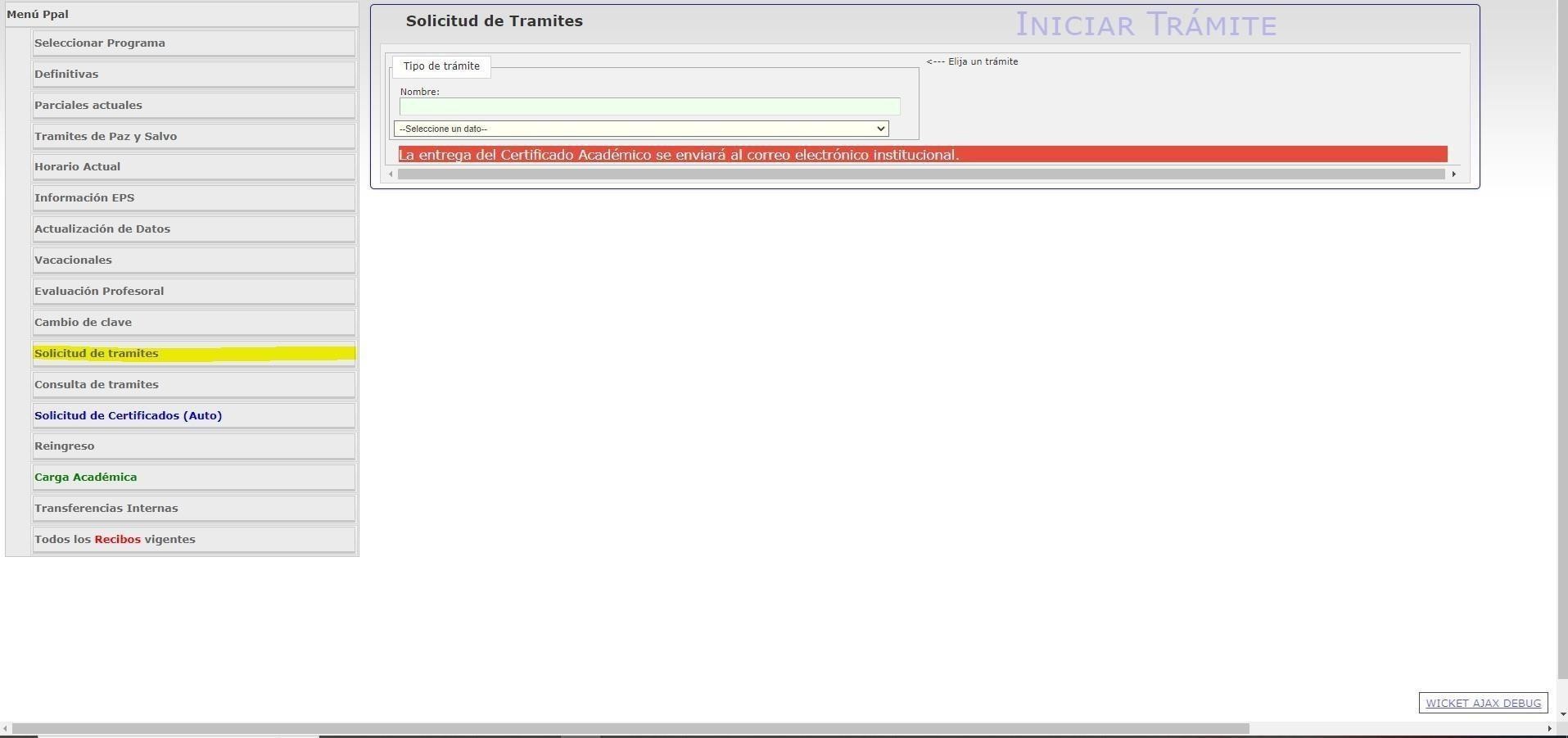 2. DIRIGIRSE A SOLICITUD DE TRAMITES, COSTADO IZQUIERDO.
GUIA INSCRIPCIÓN PREPARATORIOS 2025-2
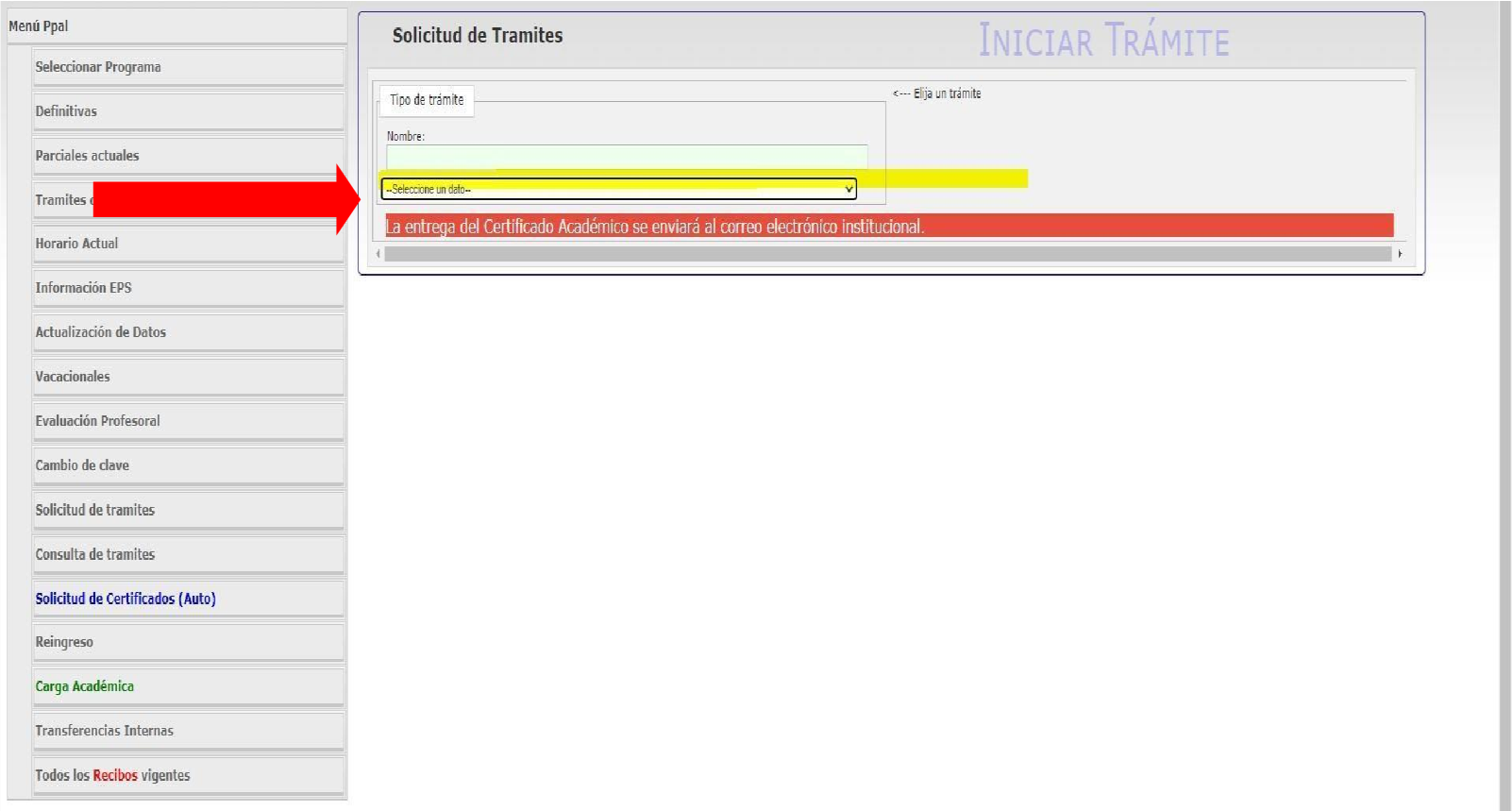 3. SELECCIONAR EL PREPARATORIO QUE VA A PRESENTAR TENIENDO EN CUENTA LOS TIEMPOS DADOS POR RESOLUCIÓN 1017 DE 2005 ART.6 Y ART 9. NOTA: ASBTENERSE DE INSCRIBIR EL PREPARATORIO SI NO CUMPLE CON LOS REQUISITOS, DE SER ASÍ SU PROCESO DE INSCRIPCIÓN PARA EL PERIODO 2024-2 QUEDARÁ ANULADO.
GUIA INSCRIPCIÓN PREPARATORIOS 2025-2
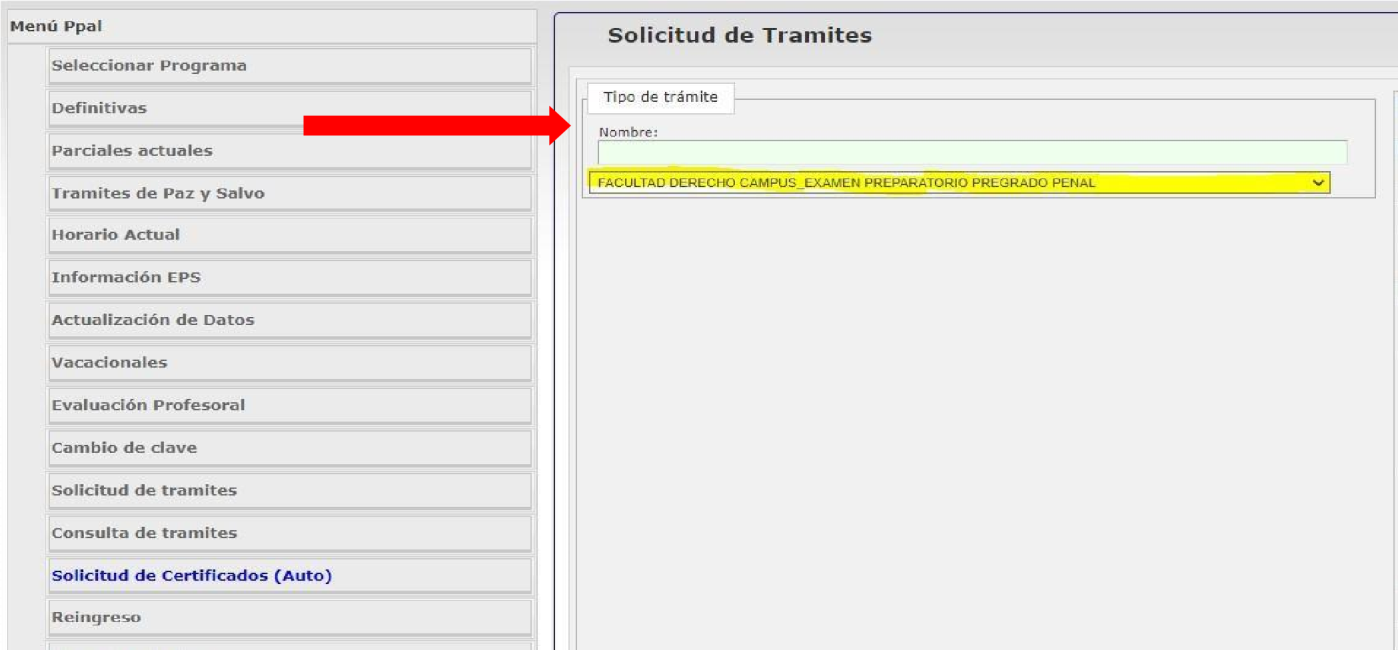 4. LEER CUIDADOSAMENTE LAS OPCIONES Y ESCOGER DE LAS QUE LE DICEN “FACULTAD DE DERECHO CAMPUS”
5. VERIFIQUE LA INFORMACIÓN DILIGENCIADA Y ENVIE SU SOLICITUD (NO SE ACEPTAN CAMBIOS)
GUIA INSCRIPCIÓN PREPARATORIOS 2025-2
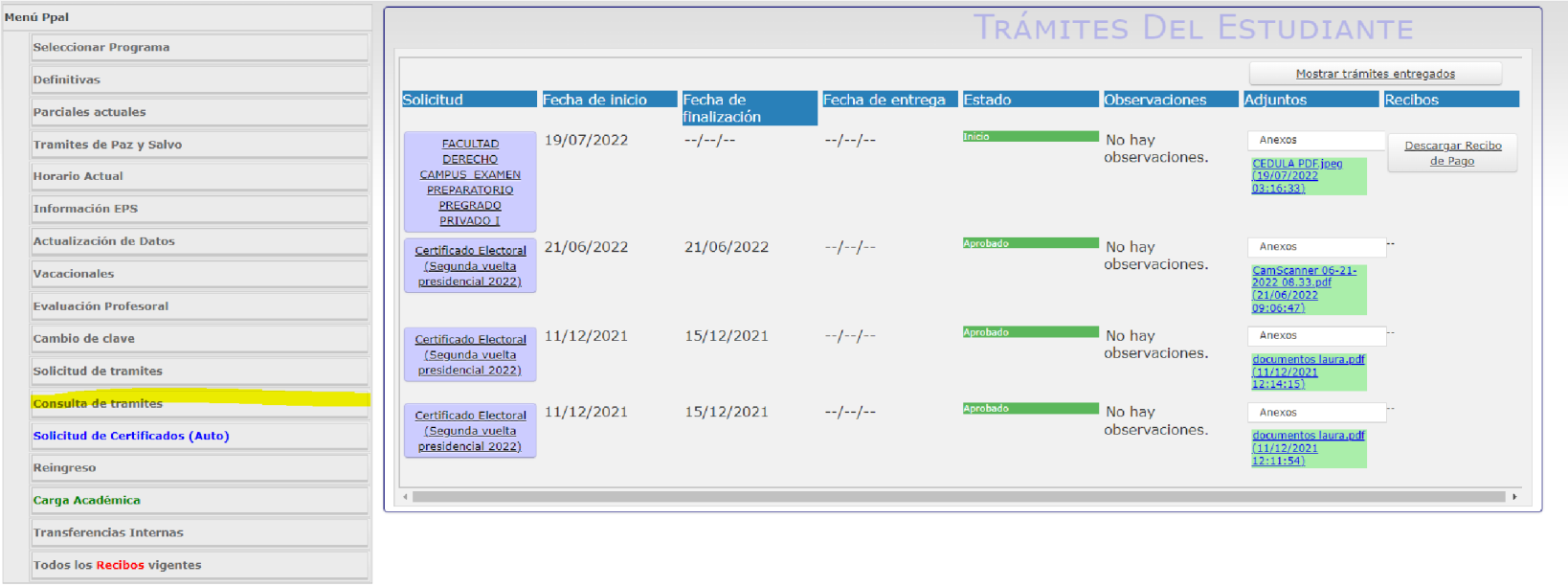 6. SELECCIONE LA OPCIÓN CONSULTA DE TRAMITES EN LA PARTE IZQUIERDA Y VERIFIQUE LA INSCRIPCIÓN DE SU EXAMEN PREPARATORIO.
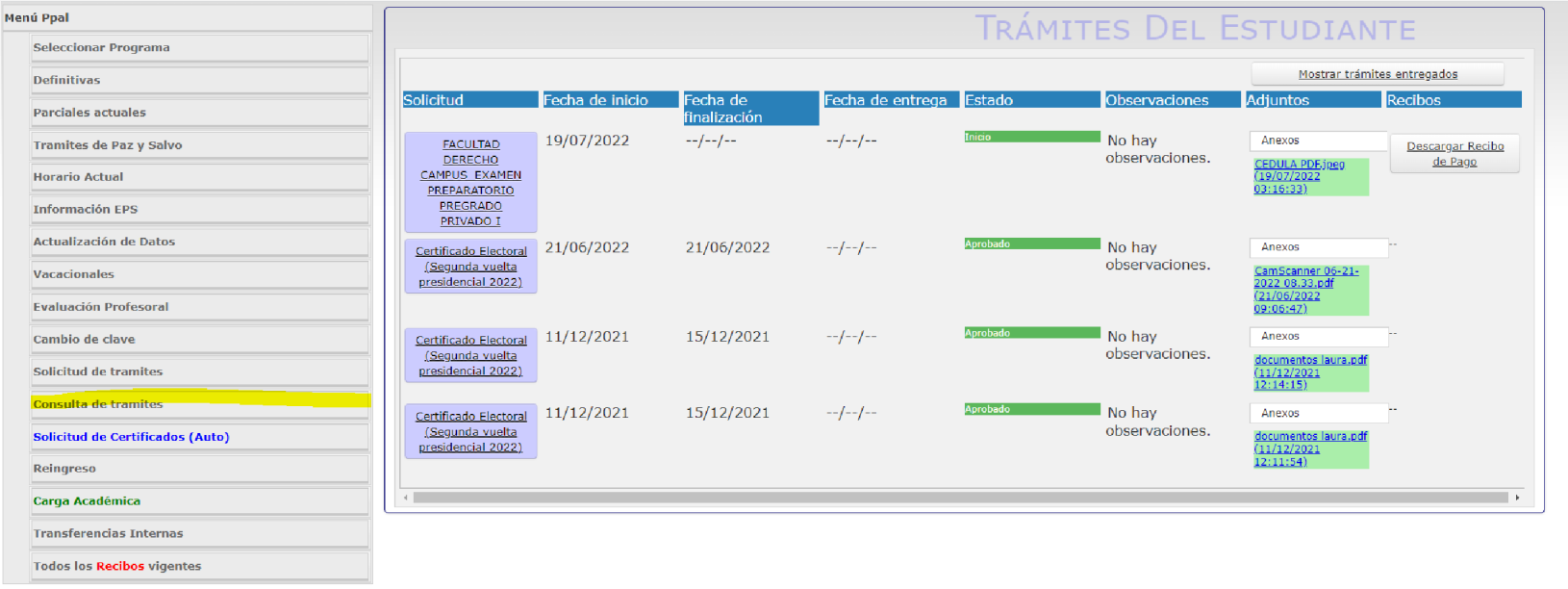 7. LOS RECIBOS DE PAGO SERAN RENOVADOS DE ACUERDO A LOS CUPOS ESTABLECIDOS (120 ESTUDIANTES POR AREA) Y FECHAS SERAN DADAS CON LA NOTIFICACION DE LISTA DE ADMITIDOS. CADA INSCRIPCIÓN QUE SE REALICE EN EL SISTEMA UNIVEX GENERA UN RECIBO POR LO QUE SOLO A LOS ADMITIDOS SEGÚN LOS PARÁMETROS YA DICHOS SE LES HABILITARÁ PARA REALIZAR LOS PAGOS, PARA LOS QUE SON PRIMERA PRESENTACIÓN SE OBVIARA DICHO PAGO.
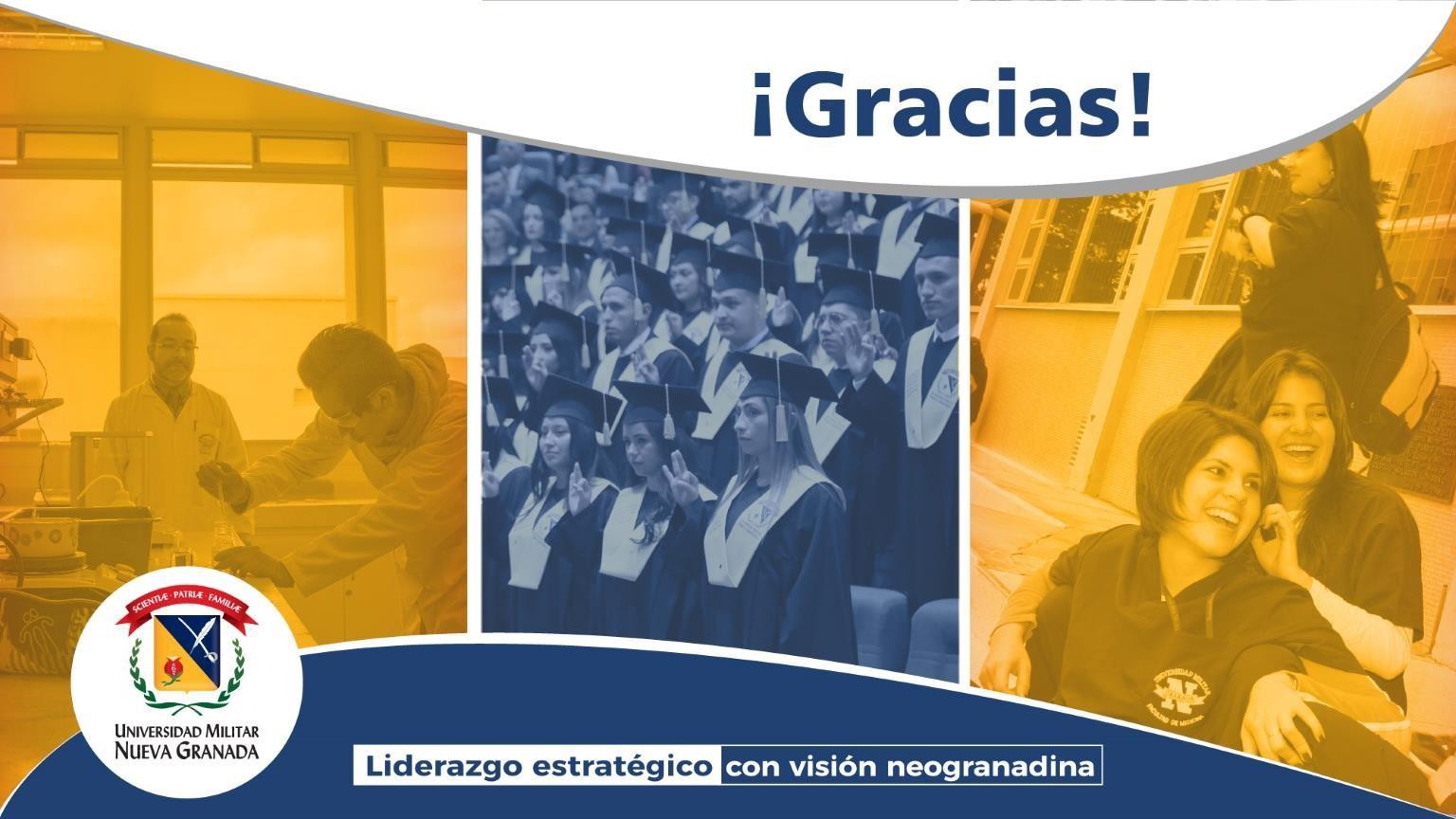